UBC Department of Computer ScienceUndergraduate Events More details @ https://my.cs.ubc.ca/students/development/events
Salesforce Info Session

Mon., Oct 26
6 – 7 pm
DMP 310

Dynastream Info Session 

Thurs., Oct 29
5:30 – 6:30 pm
DMP 110

Visier Info Session

Tues., Nov 3
12 – 1:30 pm
Kaiser 2020/2030
E-Portfolio Competition Info &
Training Session

Wed., Nov 4
5:45 – 7:15 pm
DMP 310

Rakuten Info Session

Thurs., Nov 5
5:30 – 6:30 pm
DMP 110
Intelligent Systems (AI-2)

Computer Science cpsc422, Lecture 20

Oct,  28,  2015
Slide credit: some slides adapted from Stuart Russell (Berkeley), some from Padhraic Smyth (UCIrvine)
CPSC 322, Lecture 19
[Speaker Notes: Lecture 20]
PhD thesis I was reviewing some months ago… 
University of Alberta
EXTRACTING INFORMATION NETWORKS FROM TEXT
We model predicate detection as a sequence labeling 
problem — …. We adopt the BIO encoding, a widely-used 
technique in NLP.
Our method, called Meta-CRF, is based on Conditional 
Random Fields (CRF) . 
CRF is a graphical model that  estimates a conditional 
probability distribution,  denoted p(yjx), over label sequence 
y given the token sequence x.
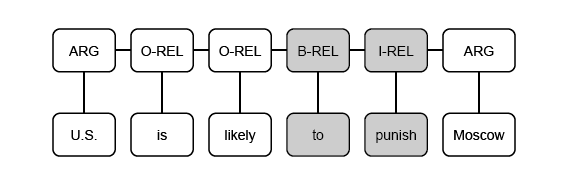 CPSC 322, Lecture 19
[Speaker Notes: We model predicate detection as a sequence labeling problem — given a input sequence of tokens
x = x1; : : : ; xn, produce an output sequence of labels y = y1; : : : ; yn from a set of labels. In
particular, we consider tokens in between two arguments and labels indicating whether a token belongs
to a predicate or not. We adopt the BIO encoding, a widely-used technique in natural language
processing [47]. This encoding marks the Beginning, Inside and Outside of a phrase; therefore, each
token is labeled as B-REL, I-REL or O-REL. Figure 4.2 illustrates the tokens appearing in between
“U.S.” and “Moscow” and their respective labels. Tokens that should be labelled as B-REL or I-REL
are called relational tokens.
Our method, called Meta-CRF, is based on Conditional Random Fields (CRF) [51]. CRF is
a graphical model that estimates a conditional probability distribution, denoted p(yjx), over label
sequence y given the token sequence x.]
422 big picture: Where are we?
Hybrid: Det +Sto
Prob CFG
Prob  Relational Models
Markov Logics
Deterministic
Stochastic
Belief Nets
Logics
Approx. : Gibbs
First Order Logics
Markov Chains and HMMs
Forward, Viterbi….
Approx. : Particle Filtering
Ontologies
Temporal rep.
Query
Full Resolution
SAT
Undirected Graphical Models
	Markov Networks
  Conditional Random Fields
Markov Decision Processes  and  
Partially Observable MDP
Planning
Value Iteration
Approx. Inference
Representation
Reinforcement Learning
Applications of AI
Reasoning
Technique
CPSC 322, Lecture 34
Slide 4
[Speaker Notes: First Order Logics  (will build a little  on Prolog and 312)
Temporal reasoning from NLP 503 lectures
Reinforcement Learning (not done in 340, at least in the latest offering)
Markov decision process
Set of states S, set of actions A
Transition probabilities to next states P(s’| s, a′)
Reward functions R(s, s’, a)
RL is based on MDPs, but
Transition model is not known
Reward model is not known
While for MDPs we can compute an optimal policy
RL learns an optimal policy]
Logics in AI: Similar slide to the one for planning
Propositional Definite Clause  Logics
Semantics and Proof Theory
Satisfiability Testing (SAT)
Propositional Logics
First-Order Logics
Description  Logics
Hardware Verification
Production Systems
Product Configuration
Ontologies
Cognitive Architectures
Semantic Web
Video Games
Summarization
Tutoring Systems
Information Extraction
CPSC 322, Lecture 19
Relationships between different Logics (better with colors)
CPSC 322, Lecture 19
Lecture Overview
Basics Recap: Interpretation / Model /.. 
Propositional Logics
Satisfiability, Validity
Resolution in Propositional logics
CPSC 322, Lecture 19
Basic definitions from 322 (Semantics)
Definition (interpretation)
An interpretation I  assigns a truth value to each atom.
Definition (truth values of statements cont’): A knowledge base KB  is true in I  if and only if every clause in KB  is true in I.
CPSC 322, Lecture 19
[Speaker Notes: We can use the interpretation to determine the truth value of clauses and knowledge bases:]
PDC Semantics: Knowledge Base (KB)
A knowledge base KB is true in I if and only if every clause in KB is true in I.
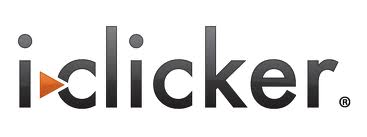 Which of the three KB below is True in I1  ?
C
A
B
p
r
s ← q ∧ p
p
q
s ← q
p
q ← r ∧ s
PDC Semantics: Knowledge Base (KB)
A knowledge base KB is true in I if and only if every clause in KB is true in I.
KB3
KB1
KB2
p
r
s ← q ∧ p
p
q
s ← q
p
q ← r ∧ s
Which of the three KB above is True in I1 ?
KB3
PDC Semantics: Knowledge Base
Definition (truth values of statements cont’): A knowledge base KB  is true in I  if and only if every clause in KB  is true in I.
CPSC 322, Lecture 20
Slide 11
Basic definitions from 322 (Semantics)
Definition (interpretation)
An interpretation I  assigns a truth value to each atom.
Definition (truth values of statements cont’): A knowledge base KB  is true in I  if and only if every clause in KB  is true in I.
Definition (model)
A model of a set of clauses (a KB) is an interpretation in which all the clauses are true.
CPSC 322, Lecture 19
[Speaker Notes: We can use the interpretation to determine the truth value of clauses and knowledge bases:]
Example: Models
Which interpretations are models?
CPSC 322, Lecture 20
Slide 13
[Speaker Notes: is a model of KB
   not a model of KB 
   is a model of KB
   is a model of KB
   not a model of KB]
Basic definitions from 322 (Semantics)
Definition (interpretation)
An interpretation I  assigns a truth value to each atom.
Definition (truth values of statements cont’): A knowledge base KB  is true in I  if and only if every clause in KB  is true in I.
Definition (model)
A model of a set of clauses (a KB) is an interpretation in which all the clauses are true.
Definition (logical consequence)
If KB  is a set of clauses and G  is a conjunction of atoms, G  is a logical consequence of KB, written KB ⊧ G, if G  is true  in every model of KB.
CPSC 322, Lecture 19
[Speaker Notes: We can use the interpretation to determine the truth value of clauses and knowledge bases:]
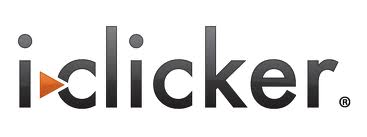 Is it true that  if
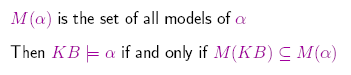 CPSC 322, Lecture 19
Slide 15
Basic definitions from 322 (Proof Theory)
Definition (soundness)
A proof procedure is sound if KB ⊦ G implies KB ⊧ G.
Definition (completeness)
A proof procedure is complete if KB ⊧ G implies KB ⊦ G.
CPSC 322, Lecture 19
(Propositional) Logic: Key ideas
Given a domain that can be represented with n propositions you have …… interpretations (possible worlds)

If you do not know anything you can be in any of those

If you know that some logical formulas are true (your …….). You know that you can be only in ………

It would be nice to know what else is true in all those…
CPSC 322, Lecture 19
Lecture Overview
Basics Recap: Interpretation / Model / 
Propositional Logics
Satisfiability, Validity
Resolution in Propositional logics
CPSC 322, Lecture 19
Slide 18
Relationships between different Logics (better with colors)
CPSC 322, Lecture 19
Propositional logic: Syntax
Atomic sentences = single proposition symbols
E.g., P, Q, R
Special cases: True = always true, False = always false

Complex sentences:  

If S is a sentence, S is a sentence (negation)

If S1 and S2 are sentences, S1  S2 is a sentence (conjunction)

If S1 and S2 are sentences, S1  S2 is a sentence (disjunction)

If S1 and S2 are sentences, S1  S2 is a sentence (implication)

If S1 and S2 are sentences, S1  S2 is a sentence (biconditional)
CPSC 322, Lecture 19
Propositional logic: Semantics
Each interpretation specifies true or false for each proposition symbol
E.g. 	p	q	r
 			false	true	false
Rules for evaluating truth with respect to an  interpretation I :
		S	is true iff 	S is false  

		S1  S2   is true iff 	S1 is true and 	S2 is true

		S1  S2   is true iff 	S1is true or 	S2 is true

		S1  S2 	is true iff	S1 is false or	S2 is true
		        i.e., 	is false iff	S1 is true and	S2 is false

		S1  S2	is true iff	S1S2 is true and S2S1 is true

Simple recursive process evaluates an arbitrary sentence, e.g.,
(p  (q  r ))   p  =
CPSC 322, Lecture 19
[Speaker Notes: With these symbols, 8 possible models, can be enumerated automatically.
is true iff	S1 is false or	S2 is true
p  (q  r ) = true  (true  false) =  true  true = true]
Truth tables for connectives
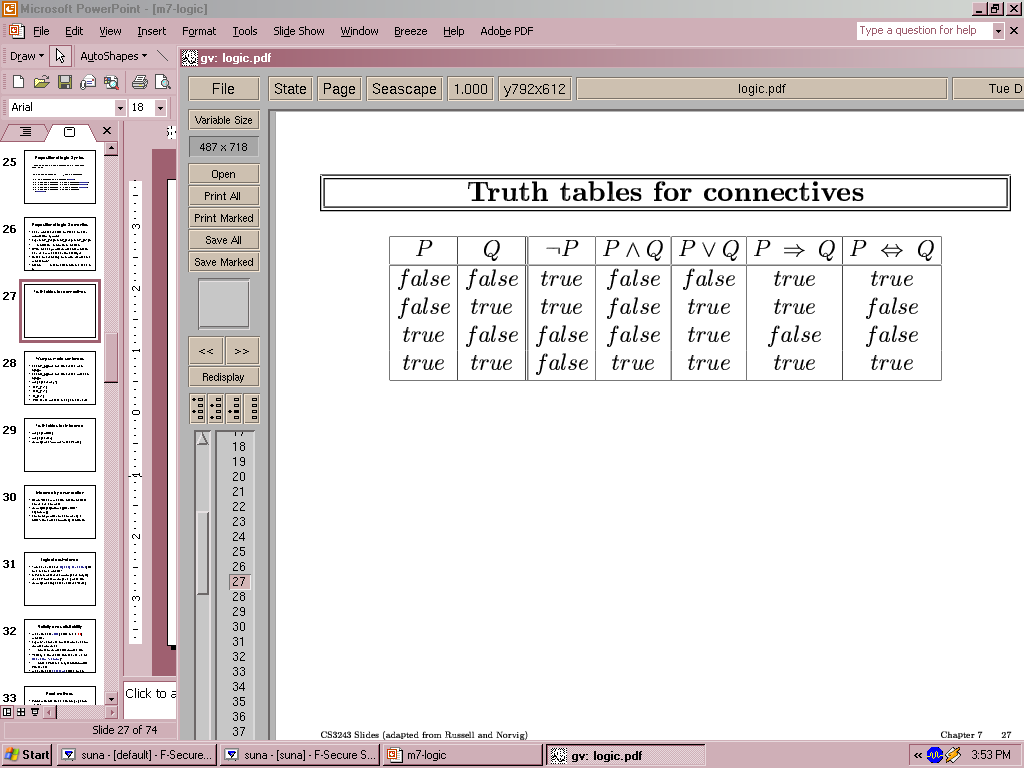 CPSC 322, Lecture 19
Truth tables for connectives
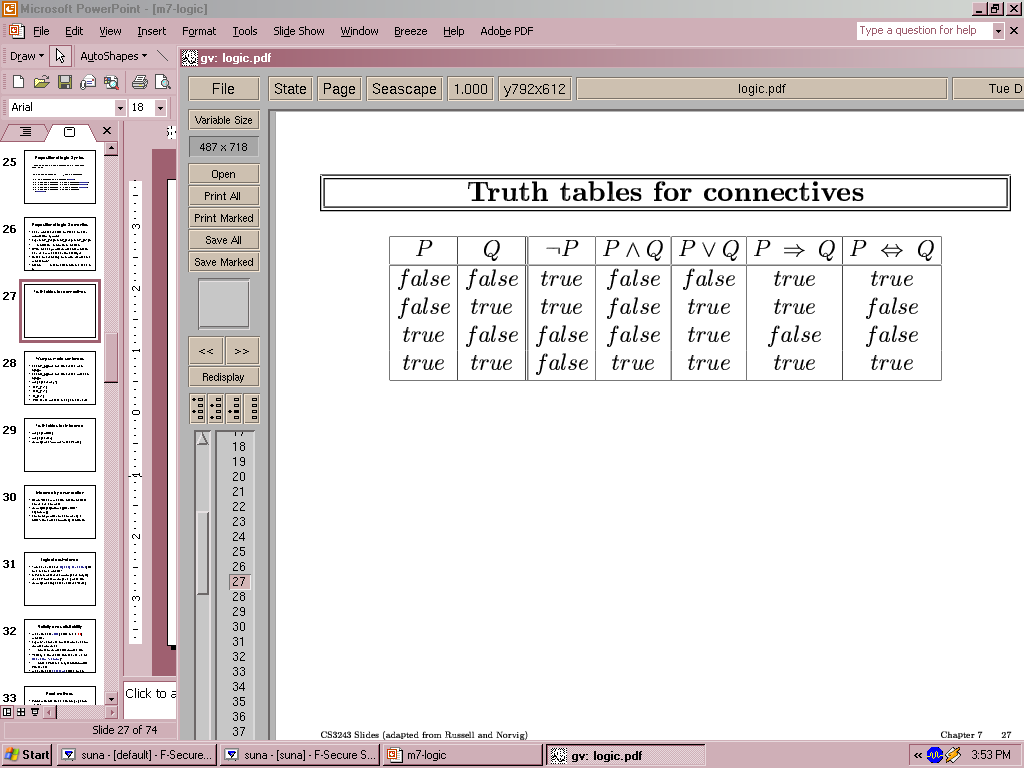 CPSC 322, Lecture 19
[Speaker Notes: Implication is always true
when the premise is false

Why? P=>Q means “if P is true then I am claiming that Q is true,
                                   otherwise no claim” 
Only way for this to be false is if P is true and Q is false]
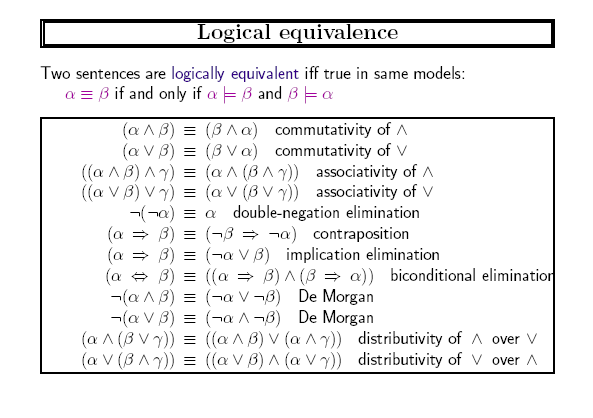 interpretations
CPSC 322, Lecture 19
[Speaker Notes: To manipulate logical sentences we need some rewrite rules.]
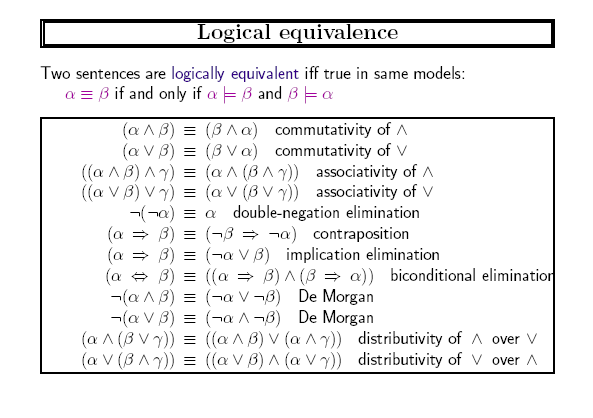 Can be used to rewrite formulas….
CPSC 322, Lecture 19
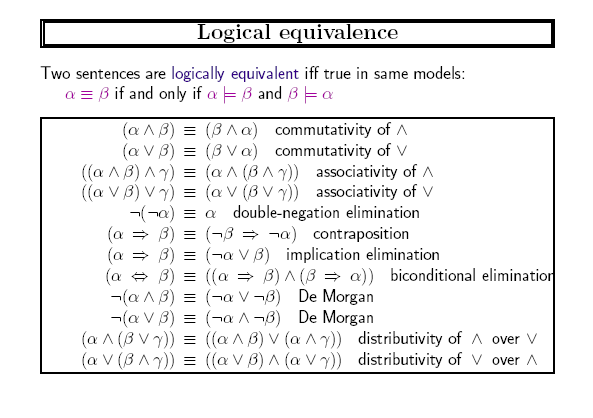 Can be used to rewrite formulas….
CPSC 322, Lecture 19
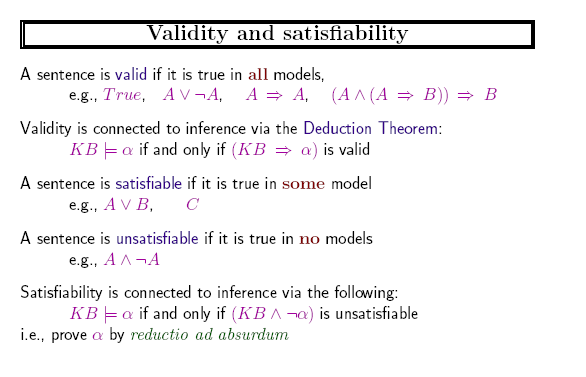 interpretations
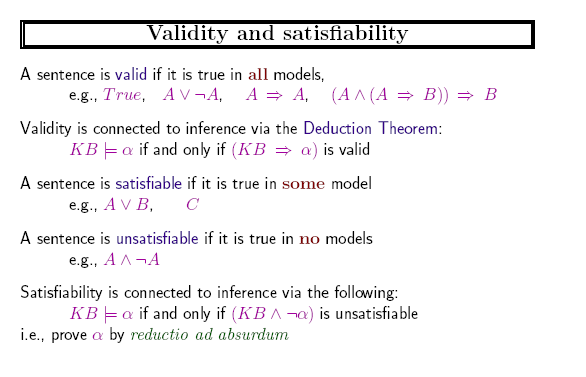 interpretation
interpretations
CPSC 322, Lecture 19
Validity and Satisfiability
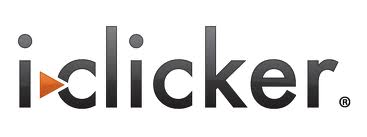 CPSC 322, Lecture 19
Validity and Satisfiability
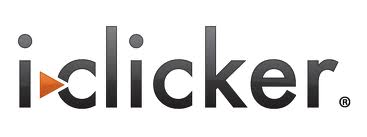 CPSC 322, Lecture 19
Lecture Overview
Basics Recap: Interpretation / Model / 
Propositional Logics
Satisfiability, Validity
Resolution in Propositional logics
CPSC 322, Lecture 19
Proof by resolution
Key ideas



Simple 	Representation for 	
Simple Rule of Derivation
CPSC 322, Lecture 19
Conjunctive Normal Form (CNF)
Rewrite                  into conjunction of disjunctions
literals
(A  B)  (B  C  D)
Clause
Clause
Any KB can be converted into CNF !
CPSC 322, Lecture 19
32
[Speaker Notes: In fact, any KB can be converted into CNF-3 using clauses 
with at most 3 literals.]
Example: Conversion to CNF
A   (B  C)

Eliminate , replacing α  β with (α  β)(β  α).
(A  (B  C))  ((B  C)  A)

2. Eliminate , replacing α  β with α β.
(A  B  C)  ((B  C)  A)

3. Using de Morgan's rule replace (α β) with (α   β) :
(A  B  C)  ( ( B   C)  A)

4. Apply distributive law ( over ) and flatten:
(A  B  C)  (B  A)  (C  A)
CPSC 322, Lecture 19
Example: Conversion to CNF
A   (B  C)

5. KB is the conjunction of all of its sentences (all are true),
	so write each clause (disjunct) as a sentence in KB:

	…
(A  B  C) 
(B  A) 
(C  A)
…
CPSC 322, Lecture 19
Resolution Deduction step
Resolution: inference rule for CNF: sound and complete! *
“If A or B or C is true, but not A, then B or C must be true.”
“If A is false then B or C must be true, or if A is true
then D or E must be true, hence since A is either true or 
false, B or C or D or E must be true.”
Simplification
CPSC 322, Lecture 19
[Speaker Notes: * Resolution is “refutation complete”
in that it can prove the truth of any entailed sentence by refutation.]
Learning Goals for today’s class
You can:
Describe relationships between different logics
Apply the definitions of Interpretation, model, logical entailment, soundness and completeness
Define and apply satisfiability and validity
Convert any formula to CNF
Justify and apply the resolution step
CPSC 322, Lecture 19
PhD thesis I was reviewing some months ago… 
University of Alberta
EXTRACTING INFORMATION NETWORKS FROM TEXT
We model predicate detection as a sequence labeling 
problem — …. We adopt the BIO encoding, a widely-used 
technique in NLP.
Our method, called Meta-CRF, is based on Conditional 
Random Fields (CRF) . 
CRF is a graphical model that  estimates a conditional 
probability distribution,  denoted p(yjx), over label sequence 
y given the token sequence x.
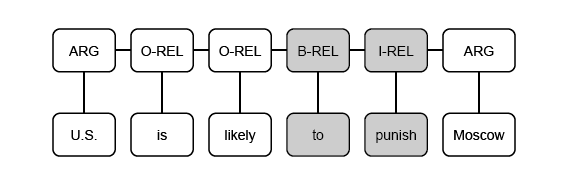 CPSC 322, Lecture 19
[Speaker Notes: We model predicate detection as a sequence labeling problem — given a input sequence of tokens
x = x1; : : : ; xn, produce an output sequence of labels y = y1; : : : ; yn from a set of labels. In
particular, we consider tokens in between two arguments and labels indicating whether a token belongs
to a predicate or not. We adopt the BIO encoding, a widely-used technique in natural language
processing [47]. This encoding marks the Beginning, Inside and Outside of a phrase; therefore, each
token is labeled as B-REL, I-REL or O-REL. Figure 4.2 illustrates the tokens appearing in between
“U.S.” and “Moscow” and their respective labels. Tokens that should be labelled as B-REL or I-REL
are called relational tokens.
Our method, called Meta-CRF, is based on Conditional Random Fields (CRF) [51]. CRF is
a graphical model that estimates a conditional probability distribution, denoted p(yjx), over label
sequence y given the token sequence x.]
Next class Fri
Finish Resolution

Another proof method for Prop. Logic
Model checking -  Searching through truth assignments. Walksat.
		

First Order Logics
CPSC 322, Lecture 19
Ignore from this slide forward
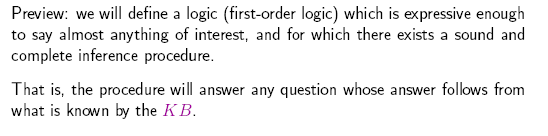 CPSC 322, Lecture 19
Try it Yourselves
7.9 page 238: (Adapted from Barwise and Etchemendy (1993).) If the unicorn is mythical, then it is immortal, but if it is not mythical, then it is a mortal mammal. If the unicorn is either immortal or a mammal, then it is horned. The unicorn is magical if it is horned.

Derive the KB in normal form.
Prove: Horned, Prove: Magical.
CPSC 322, Lecture 19
Exposes useful constraints
“You can’t learn what you can’t represent.” --- G. Sussman

In logic: If the unicorn is mythical, then it is immortal, but if it is not mythical, then it is a mortal mammal. If the unicorn is either immortal or a mammal, then it is horned. The unicorn is magical if it is horned.
	Prove that the unicorn is both magical and horned.
A good representation makes this problem easy:


	( ¬ Y ˅ ¬ R ) ^ ( Y ˅ R ) ^ ( Y ˅ M ) ^ ( R ˅ H ) ^ ( ¬ M ˅ H ) ^ ( ¬ H ˅ G )


1010
1111
0001
0101
CPSC 322, Lecture 19
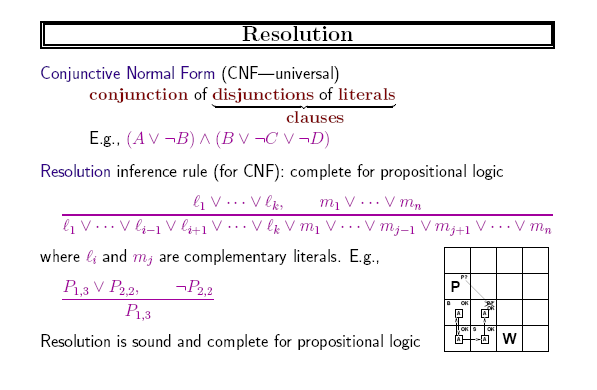 CPSC 322, Lecture 19
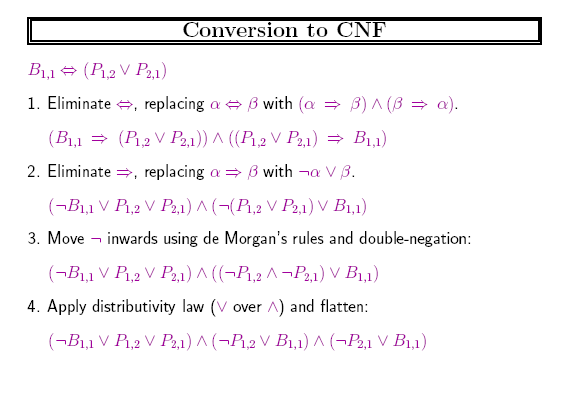 CPSC 322, Lecture 19
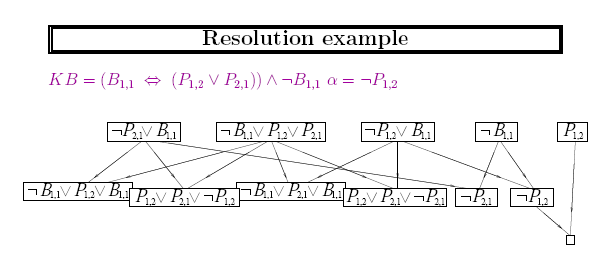 CPSC 322, Lecture 19
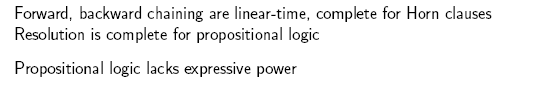 CPSC 322, Lecture 19
Logical equivalence
To manipulate logical sentences we need some rewrite rules.
Two sentences are logically equivalent iff they are true in same models: α ≡ ß iff α╞ β and β╞ α
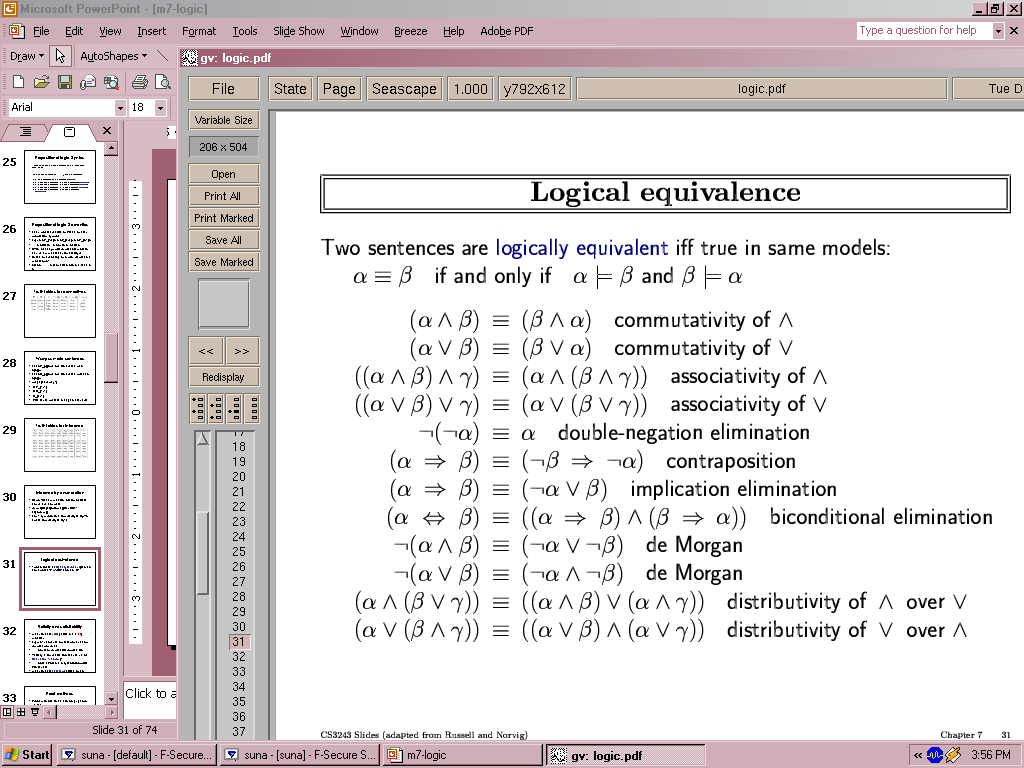 CPSC 322, Lecture 19
Validity and satisfiability
A sentence is valid if it is true in all models,
e.g., True,	A A, 	A  A, 	(A  (A  B))  B
(tautologies)

Validity is connected to inference via the Deduction Theorem:
KB ╞ α if and only if (KB  α) is valid

A sentence is satisfiable if it is true in some model
e.g., A B, 	C
(determining satisfiability of sentences is NP-complete)

A sentence is unsatisfiable if it is false in all models
e.g., AA

Satisfiability is connected to inference via the following:
KB ╞ α if and only if (KB α) is unsatisfiable
(there is no model for which KB=true and a  is false) 
(aka proof by contradiction: assume a to be false and this leads to contraditions in KB)
CPSC 322, Lecture 19
Proof methods
Proof methods divide into (roughly) two kinds:

Application of inference rules:
Legitimate (sound) generation of new sentences from old.
Resolution
Forward & Backward chaining 


Model checking
Searching through truth assignments.
Improved backtracking: Davis--Putnam-Logemann-Loveland (DPLL)
Heuristic search in model space: Walksat.
CPSC 322, Lecture 19
Normal Form
We want to prove:
We first rewrite                  into conjunctive normal form (CNF).
literals
A “conjunction of disjunctions”
(A  B)  (B  C  D)
Clause
Clause
Any KB can be converted into CNF
 k-CNF: exactly k literals per clause
Example: Conversion to CNF
B1,1   (P1,2  P2,1)


Eliminate , replacing α  β with (α  β)(β  α).
(B1,1  (P1,2  P2,1))  ((P1,2  P2,1)  B1,1)


2.   Eliminate , replacing α  β with α β.
(B1,1  P1,2  P2,1)  ((P1,2  P2,1)  B1,1)


3.   Move  inwards using de Morgan's rules and double-negation:
(B1,1  P1,2  P2,1)  ((P1,2  P2,1)  B1,1)


4.   Apply distributive law ( over ) and flatten:
(B1,1  P1,2  P2,1)  (P1,2  B1,1)  (P2,1  B1,1)
Resolution Inference Rule for CNF
“If A or B or C is true, but not A, then B or C must be true.”
“If A is false then B or C must be true, 
  or if A is true then D or E must be true,   hence since A is either true or false, B or C or D or E must be true.”
Simplification
Resolution Algorithm
The resolution algorithm tries to prove:


 Generate all new sentences from KB and the query.
 One of two things can happen:

We find                 which is unsatisfiable,
			 i.e. we can entail the query.

2.  We find no contradiction: there is a model that satisfies the 
Sentence (non-trivial) and hence we cannot entail the query.
Resolution example
KB = (B1,1  (P1,2 P2,1))  B1,1 
α = P1,2
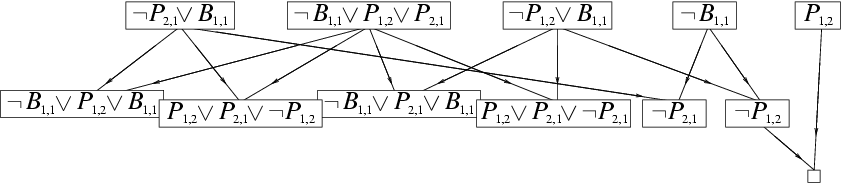 True
False in
all worlds
Horn Clauses
Resolution in general can be exponential in space and time.

 If we can reduce all clauses to “Horn clauses” resolution is linear in space and time
A clause with at most 1 positive literal.
e.g. 

 Every Horn clause can be rewritten as an implication with
  a conjunction of positive literals in the premises and a single
  positive literal as a conclusion.
e.g.

 1 positive literal: definite clause

 0 positive literals: Fact or integrity constraint:
   e.g.
Normal Form
We want to prove:
We first rewrite                  into conjunctive normal form (CNF).
literals
A “conjunction of disjunctions”
(A  B)  (B  C  D)
Clause
Clause
Any KB can be converted into CNF
 k-CNF: exactly k literals per clause
CPSC 322, Lecture 19
Example: Conversion to CNF
B1,1   (P1,2  P2,1)


Eliminate , replacing α  β with (α  β)(β  α).
(B1,1  (P1,2  P2,1))  ((P1,2  P2,1)  B1,1)


2.   Eliminate , replacing α  β with α β.
(B1,1  P1,2  P2,1)  ((P1,2  P2,1)  B1,1)


3.   Move  inwards using de Morgan's rules and double-negation:
(B1,1  P1,2  P2,1)  ((P1,2  P2,1)  B1,1)


4.   Apply distributive law ( over ) and flatten:
(B1,1  P1,2  P2,1)  (P1,2  B1,1)  (P2,1  B1,1)
CPSC 322, Lecture 19
Resolution Inference Rule for CNF
“If A or B or C is true, but not A, then B or C must be true.”
“If A is false then B or C must be true, 
  or if A is true then D or E must be true,   hence since A is either true or false, B or C or D or E must be true.”
Simplification
CPSC 322, Lecture 19
Resolution Algorithm
The resolution algorithm tries to prove:


 Generate all new sentences from KB and the query.
 One of two things can happen:

We find                 which is unsatisfiable,
			 i.e. we can entail the query.

2.  We find no contradiction: there is a model that satisfies the 
Sentence (non-trivial) and hence we cannot entail the query.
CPSC 322, Lecture 19
Resolution example
KB = (B1,1  (P1,2 P2,1))  B1,1 
α = P1,2
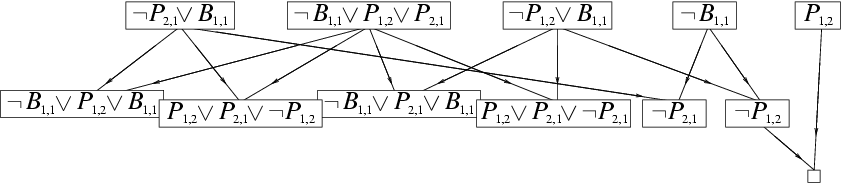 True
False in
all worlds
CPSC 322, Lecture 19
Horn Clauses
Resolution in general can be exponential in space and time.

 If we can reduce all clauses to “Horn clauses” resolution is linear in space and time
A clause with at most 1 positive literal.
e.g. 

 Every Horn clause can be rewritten as an implication with
  a conjunction of positive literals in the premises and a single
  positive literal as a conclusion.
e.g.

 1 positive literal: definite clause

 0 positive literals: Fact or integrity constraint:
   e.g.
CPSC 322, Lecture 19